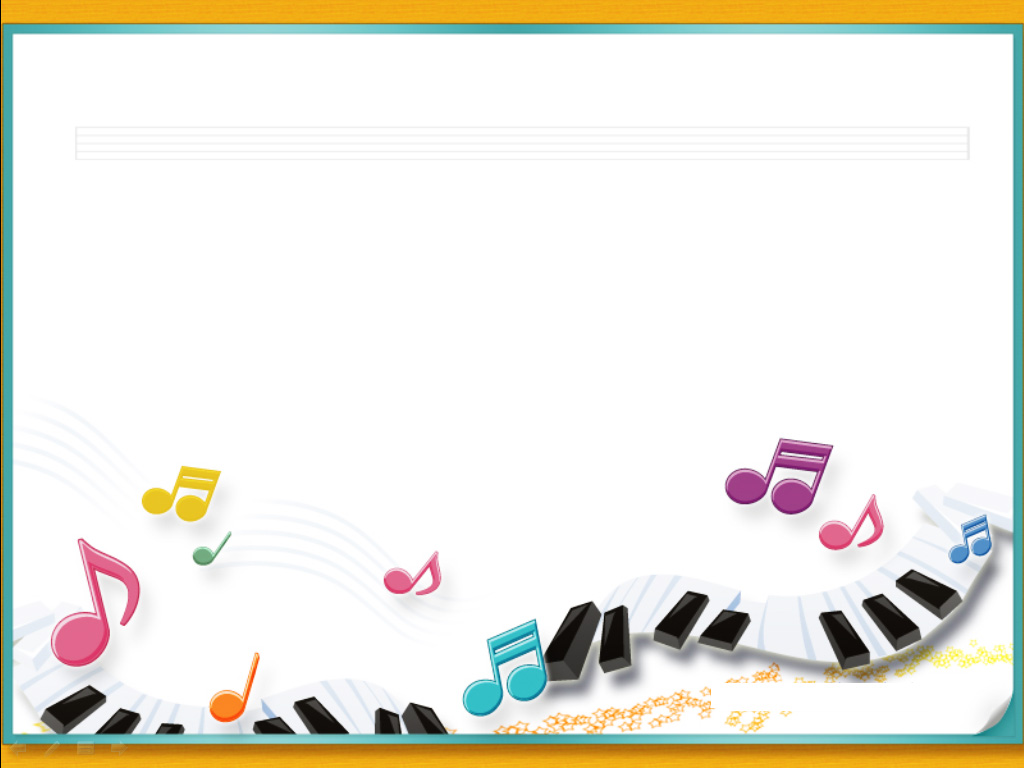 Музыкальная викторина
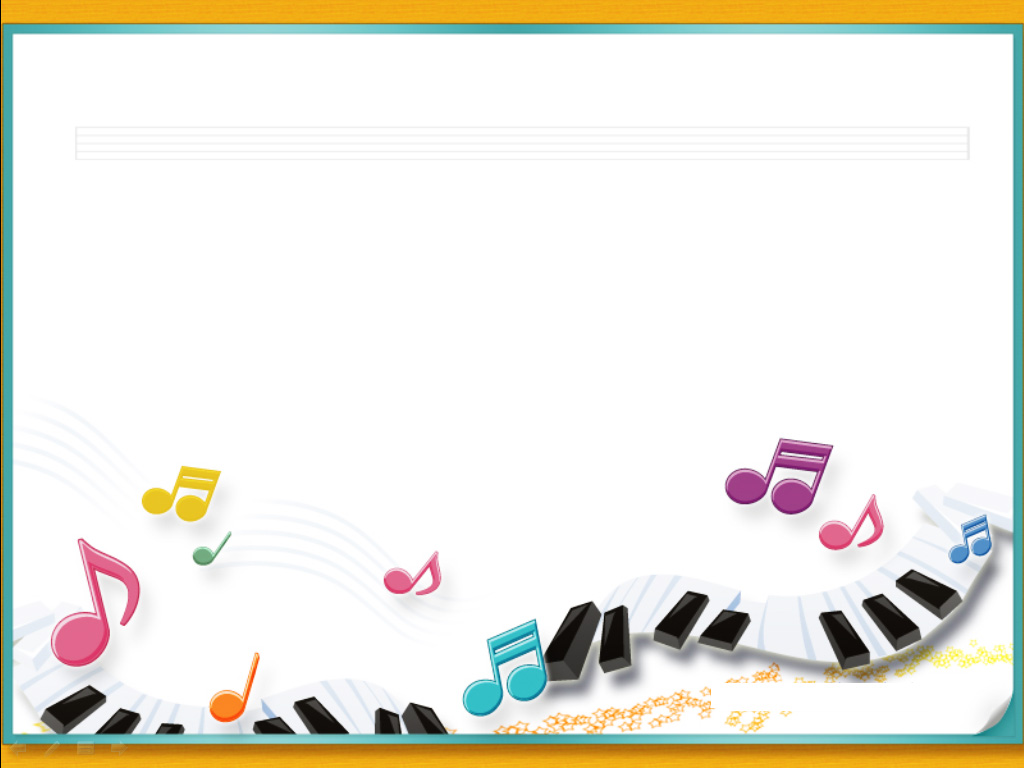 1
Анданте
Не играет фортепиано,
Нет ни скрипки, ни баяна.
Потому что пела
Наша группа…
Аллегро
А капелла
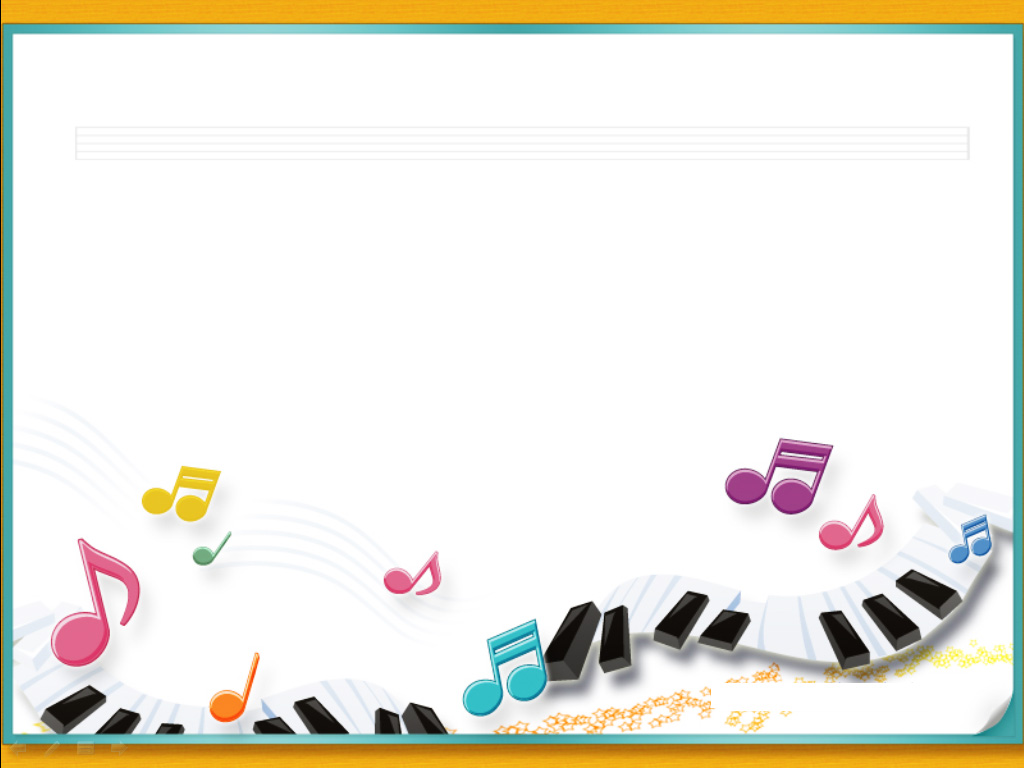 2
Сопелка
Название этого музыкального инструмента произошло от слова «жалость».
Жалейка
Рожок
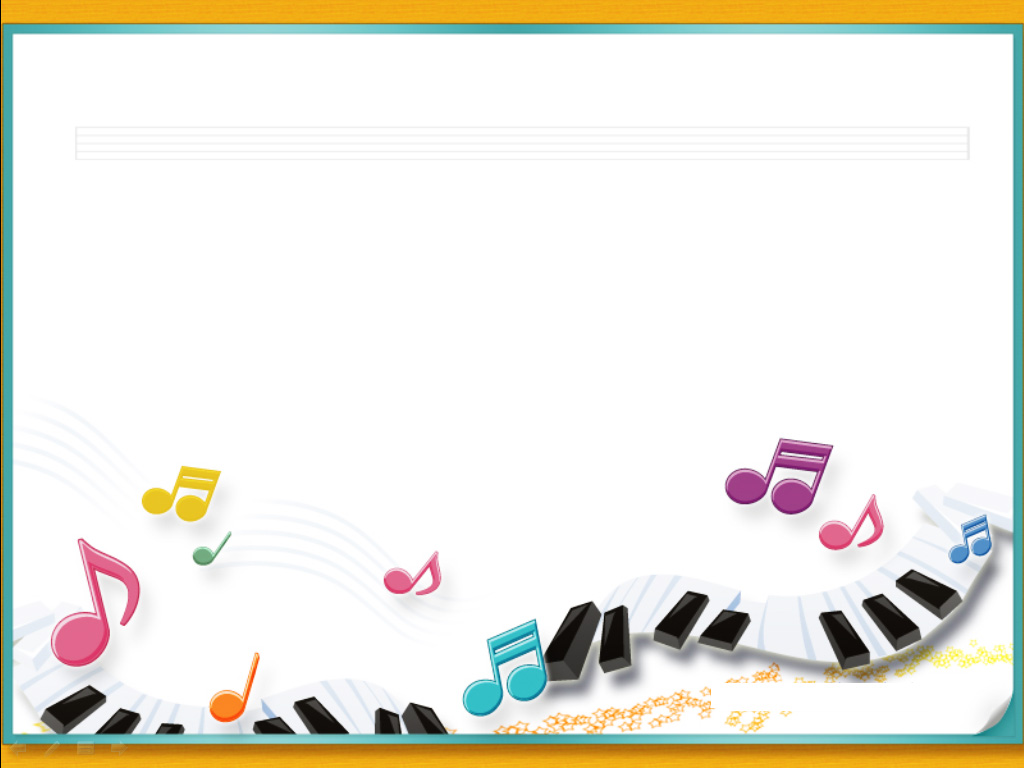 3
Балалайка
Назовите музыкальный инструмент, который у каждого человека всегда с собой.
Баян
Голос
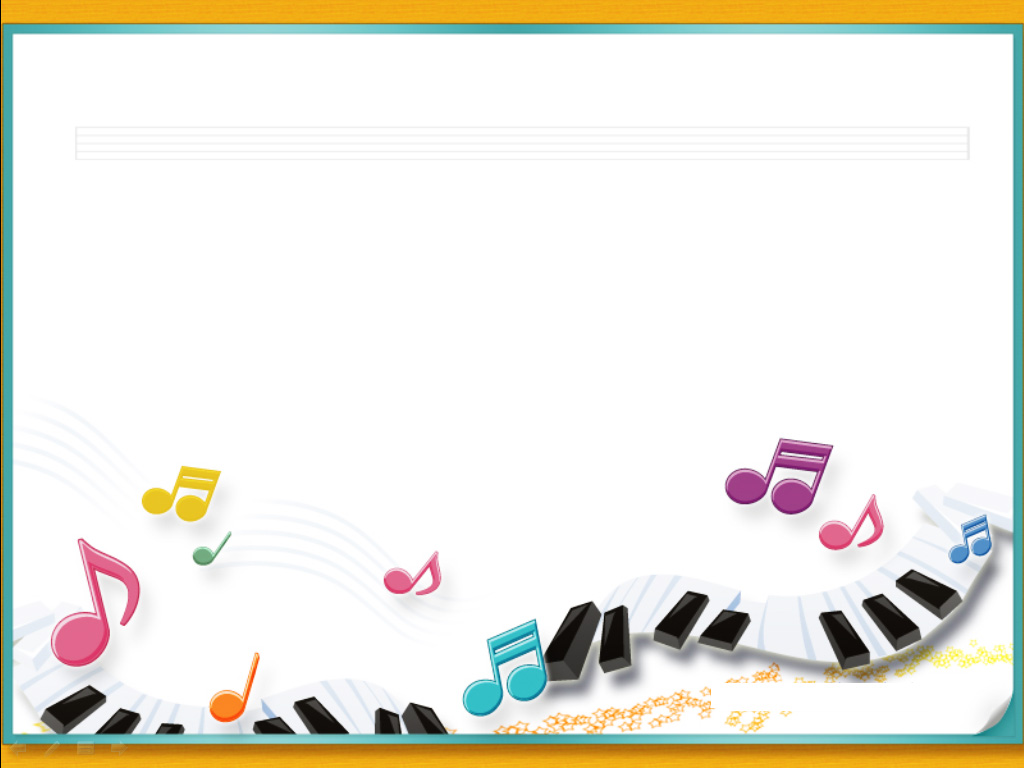 4
Крышу
Что в праздник Троицы девушки с пением украшали ветками березы?
Крыльцо
Колодец
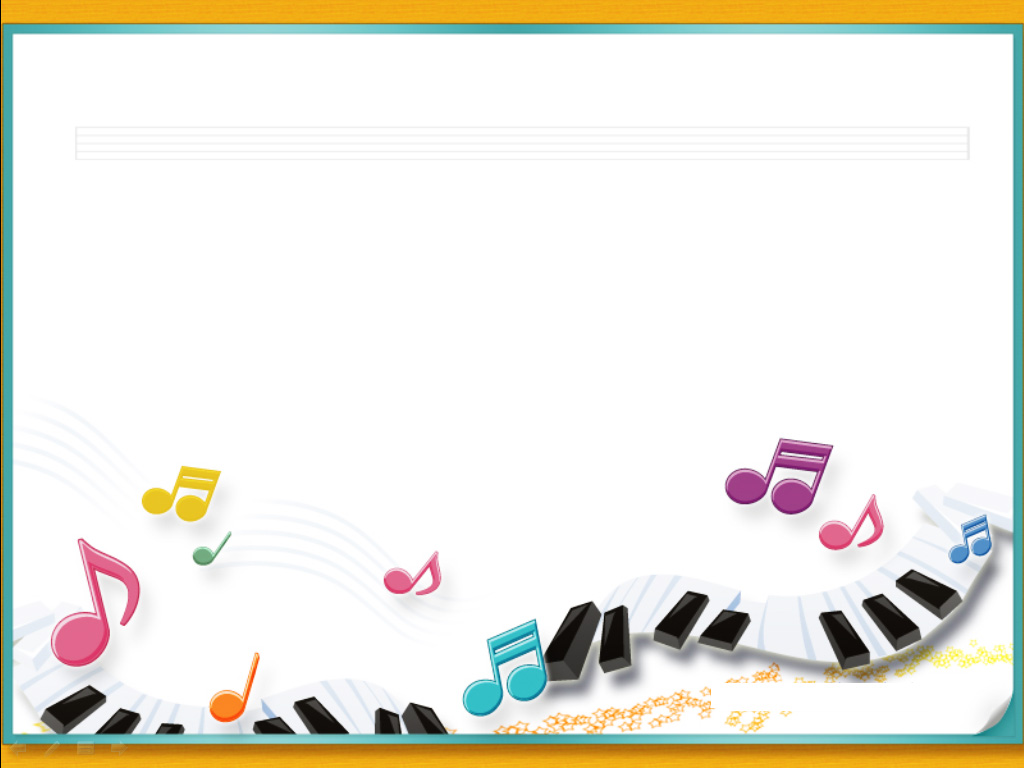 5
Магнитофон
Назовите прибор, с помощью которого в старину слушали музыку.
Граммофон
Телефон
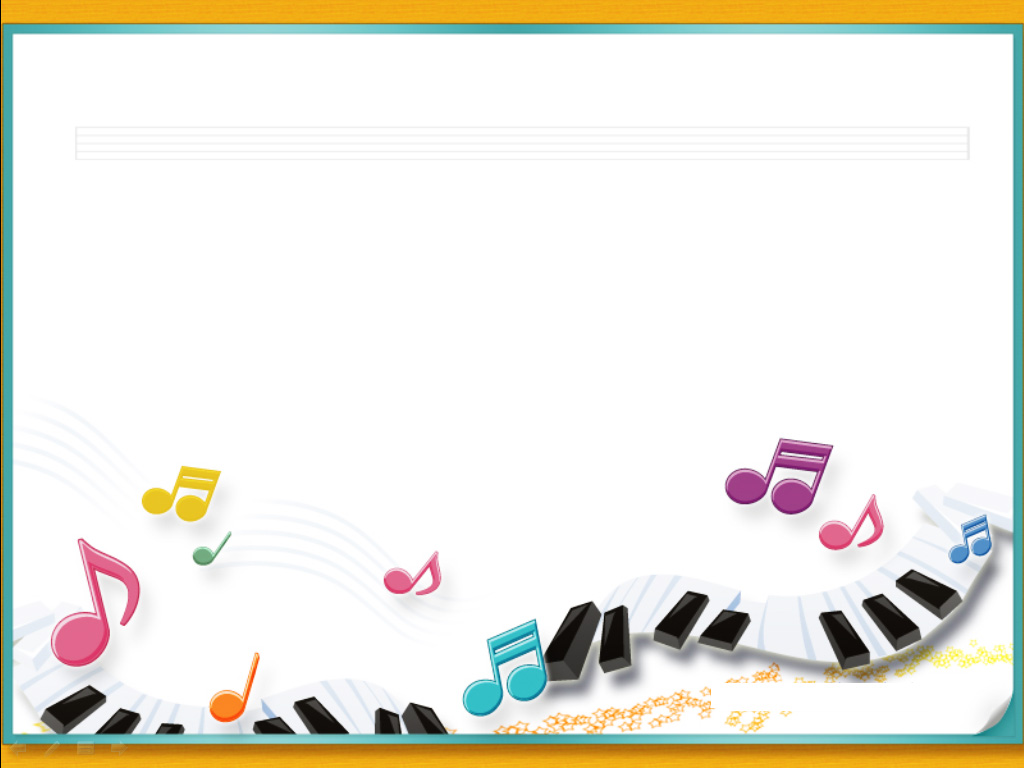 6
Яблочко
Как называется русский танец в кругу?
Барыня
Хоровод
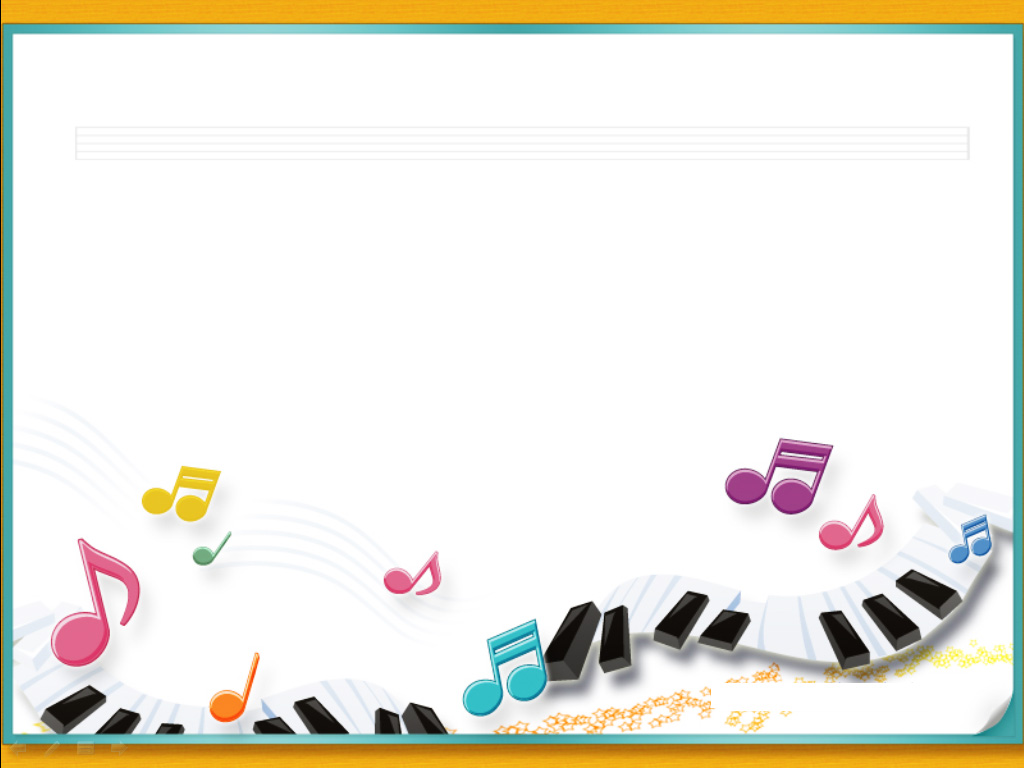 7
«Каравай»
Продолжите стихотворение:
День рожденья отмечай
Песней русской …
«Запевай»
«Поздравляй»
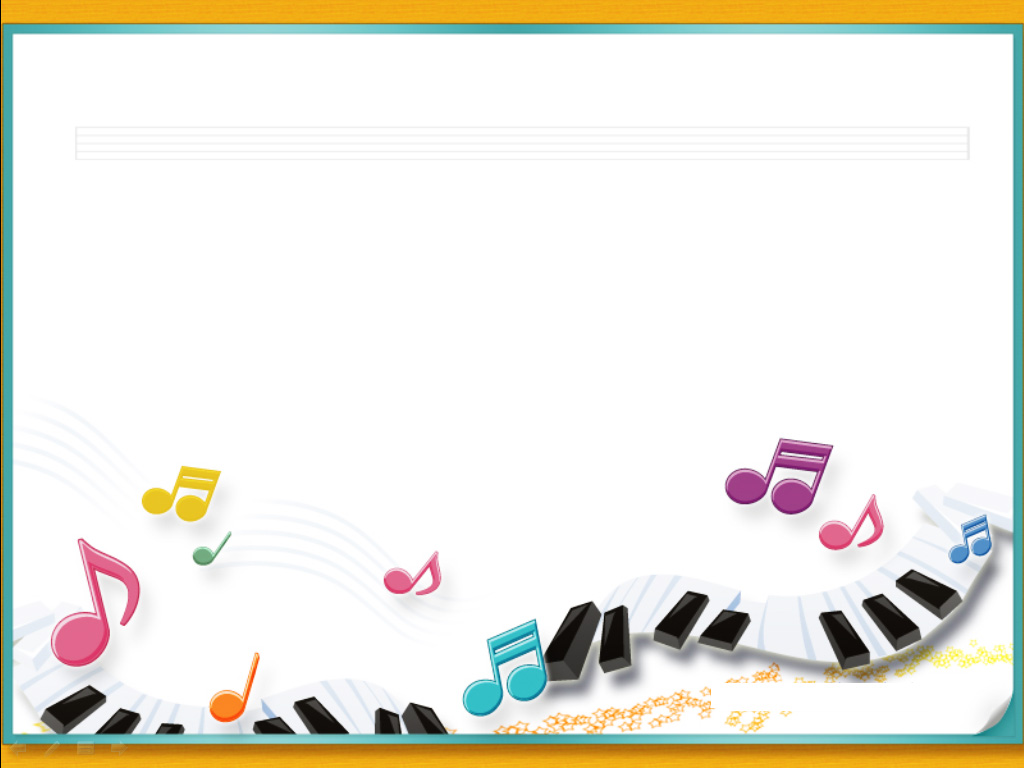 8
Потешку
Какую песню пела мама своему ребенку перед сном?
Закличку
Колыбельную
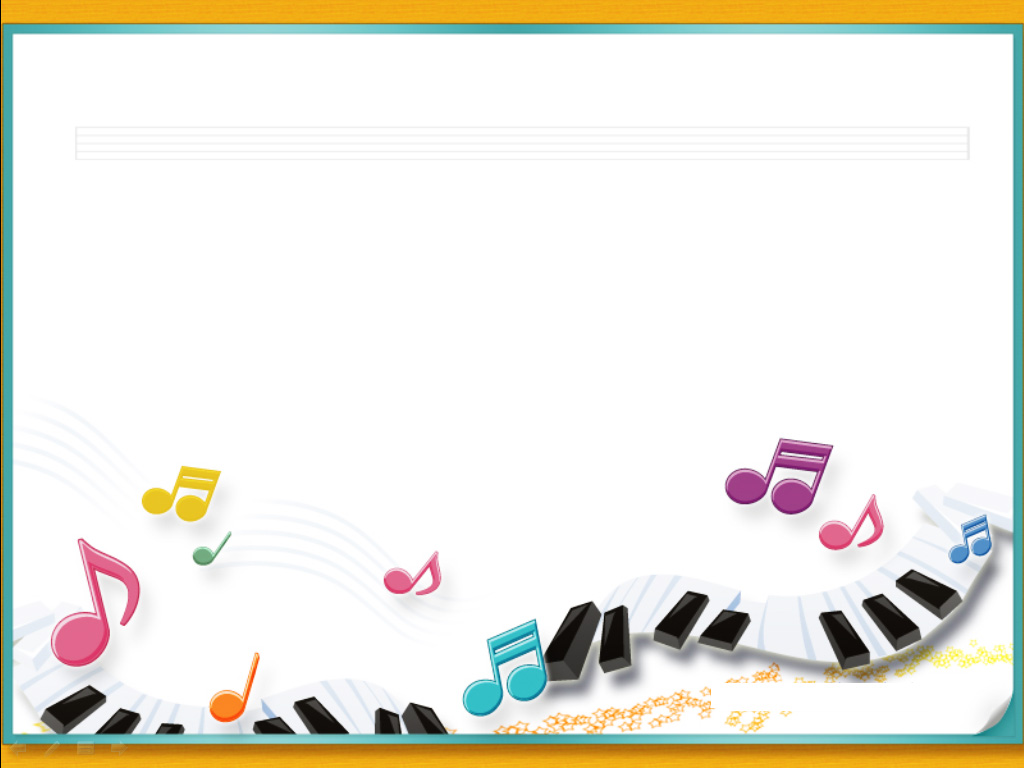 9
Частушка
Какое название носит специальная рождественская песня?
Веснянка
Колядка
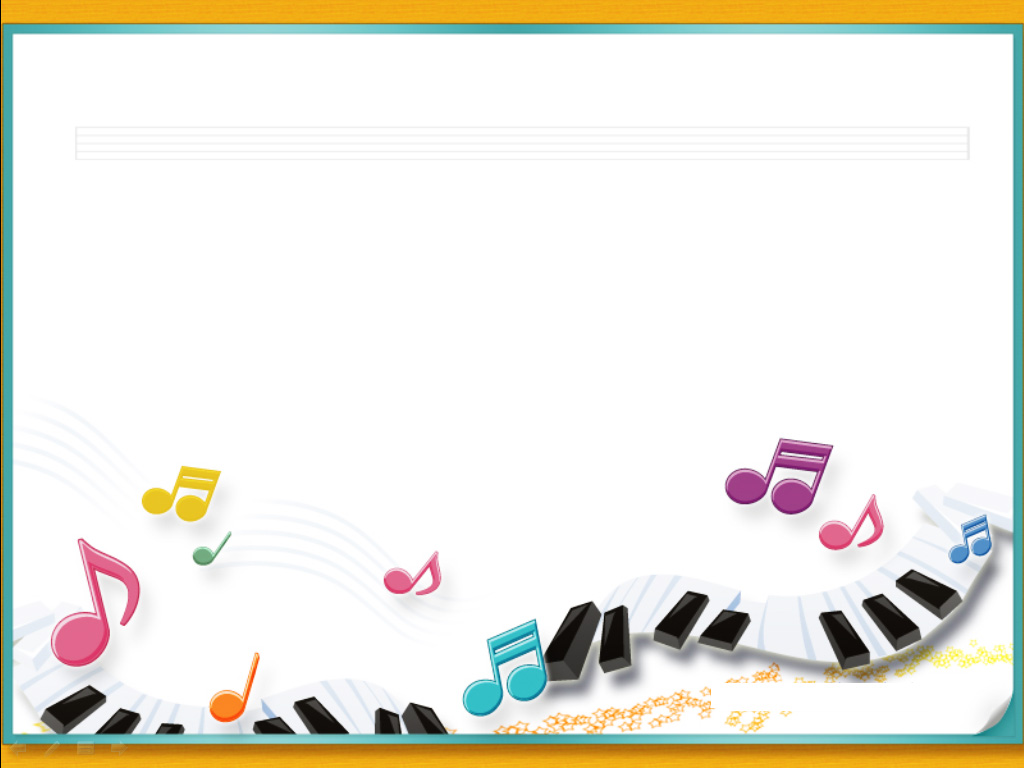 10
Масленица
Отмечая этот праздник, наши предки в песнях славили весну.
Покров
Рождество
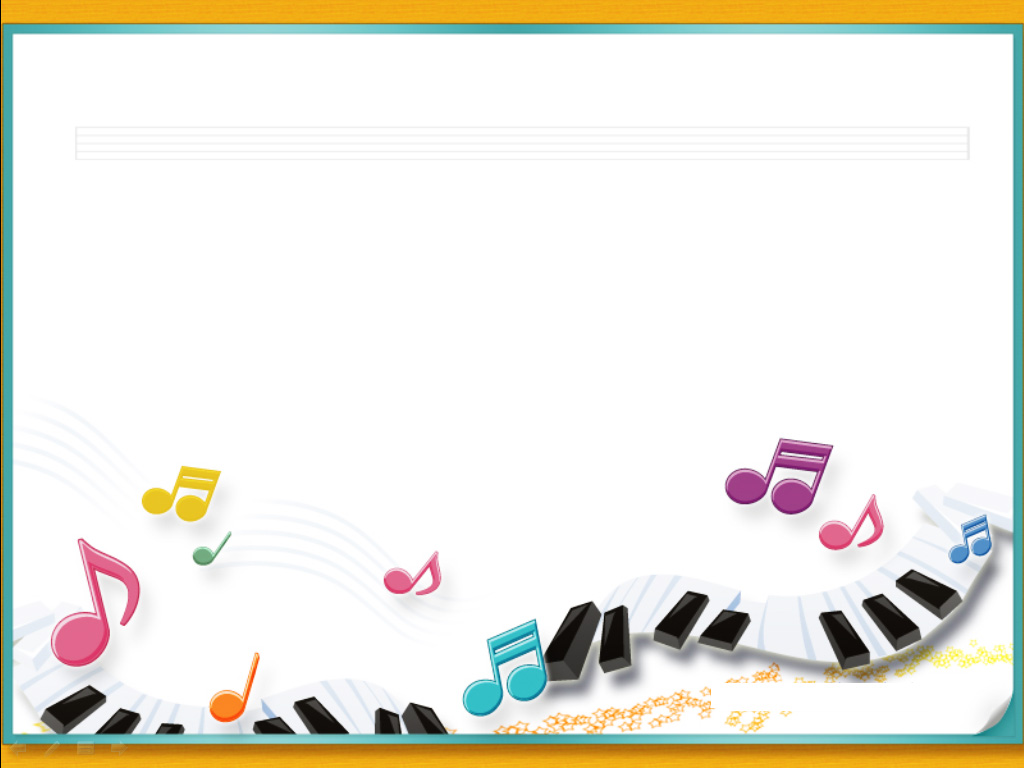 11
Бубен
Назовите музыкальный инструмент, который владел Садко.
Рожок
Гусли
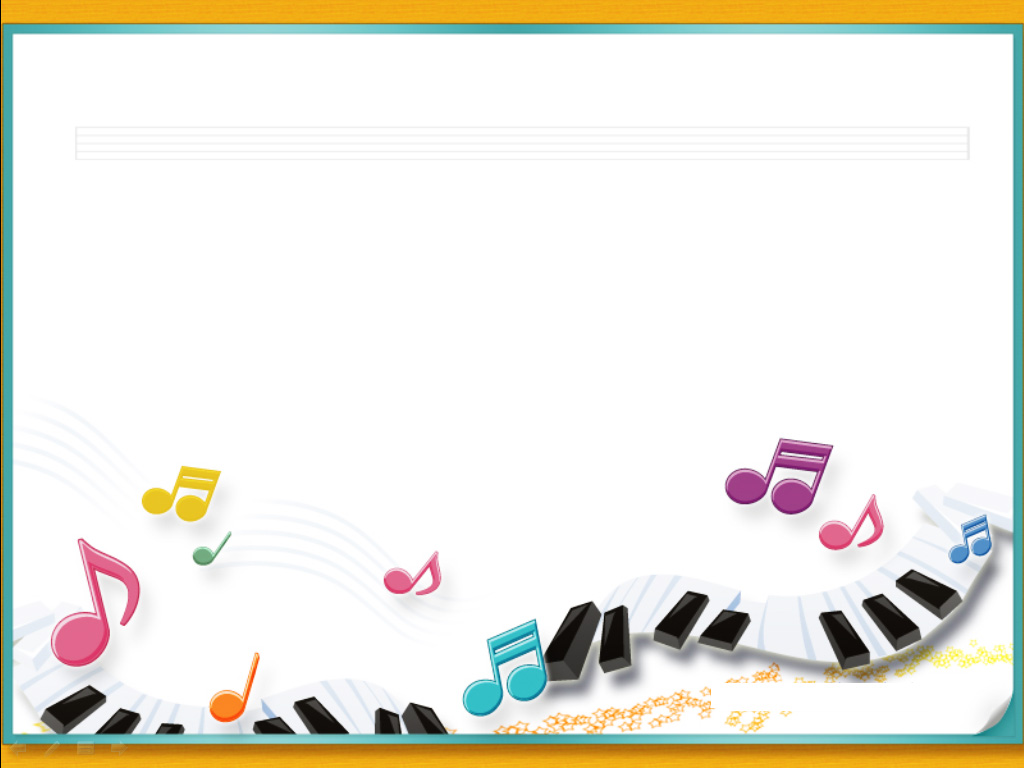 12
Былины
Какие песни в старину исполнялись под звучание гуслей?
Колядки
Частушки
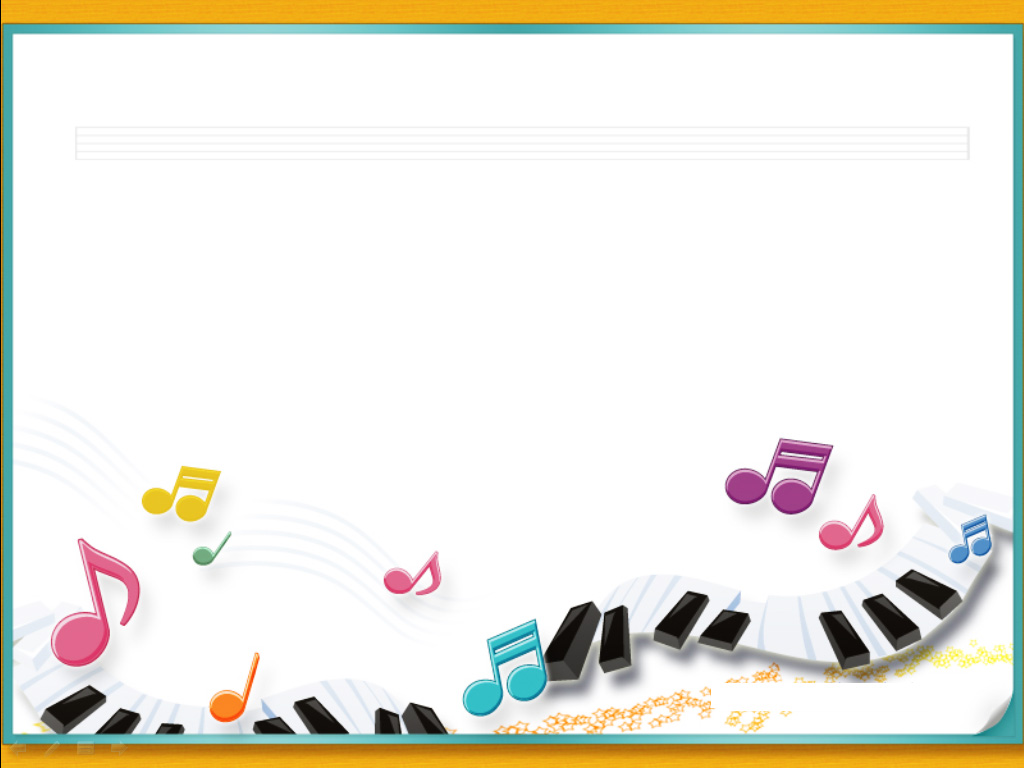 Подготовила:
Музыкальный руководитель
МБДОУ д/с ОВ №8
Зубрилина О.В